Ministère de l’Economie et des Finances





Office National de la Statistique
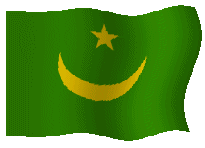 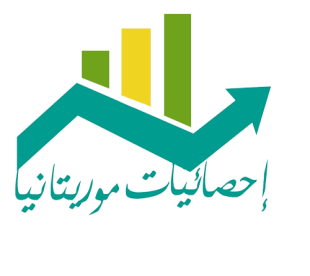 Atelier sous régional sur la désagrégation des donnéesVictoria, Seychelles, 25-27 octobre 2017
Le plan de la présentation
Rappel des principales sources des données


Désagrégation des données en Mauritanie


Défis
Les principales sources de données désagrégées
Autres sources importantes des données désagrégées : 
statistiques scolaires (ministère de l’éducation)
statistiques sanitaires (ministère de la santé)
Désagrégions des données
Désagrégation systématique
Désagrégation pas systématique
Région
Milieu de résidence
Sexe
Par groupe d’âge quinquennal
Niveau Départemental et Communal
Statut de handicap
Statut matrimonial
Niveau d’éducation
Origine ethnique (interdit)
Statut migratoire
Revenu


il n’existe pas un plan pour la production de ces données
Défi
Amélioration de données des domaines prioritaires et les actualisées ;

Redynamisation des services sectoriels producteurs ;

Révision et adaptation de la loi statistique aux ODD ;

Renforcement de capacités du personnel chargé de production des statistiques notamment au niveau sectoriel ;

Valorisation des statistiques d’état civil notamment celles relatives au mariage, décès, divorce. Ces statistiques sont désagrégées selon le sexe, région, département, commune etc.
Merci pour votre aimable attention
Alassane Yero BA-Office National de la Statistique-Mauritanie